Registering A New PDP Provider
7/13/16
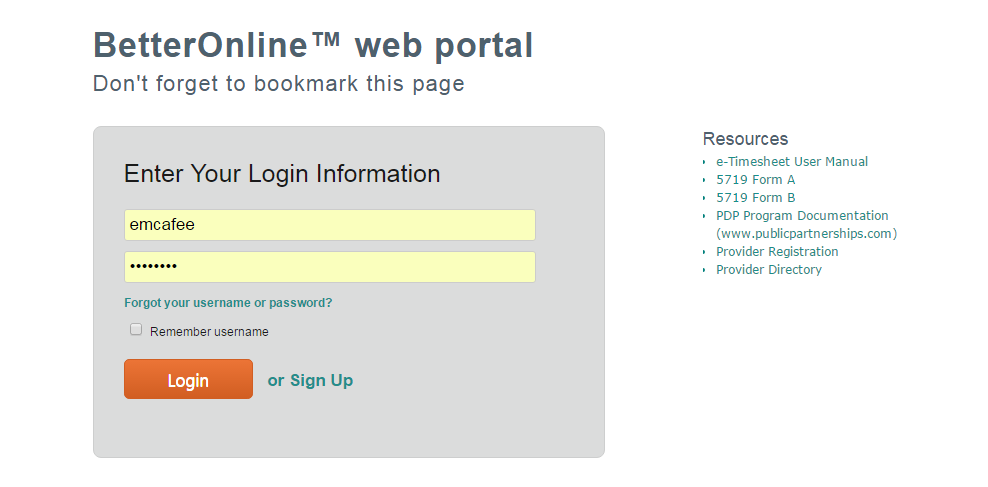 Click ‘Provider Registration’
www.publicpartnerships.com | PCG Public Partnerships Presentation
2
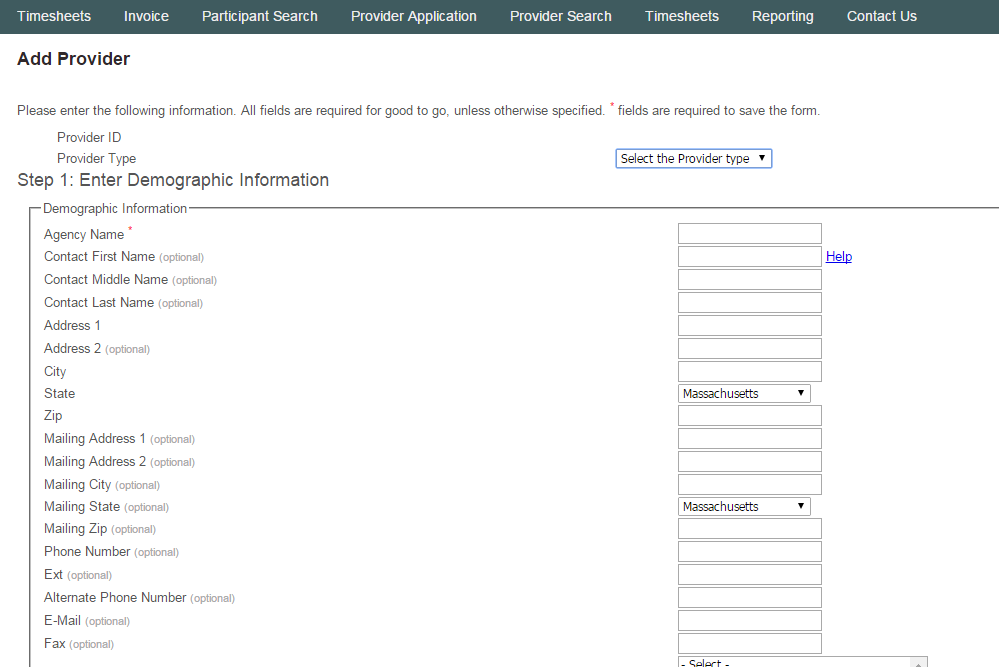 Select provider type and fill in demographic information.  Click ‘Next’ at the bottom of the page
www.publicpartnerships.com | PCG Public Partnerships Presentation
3
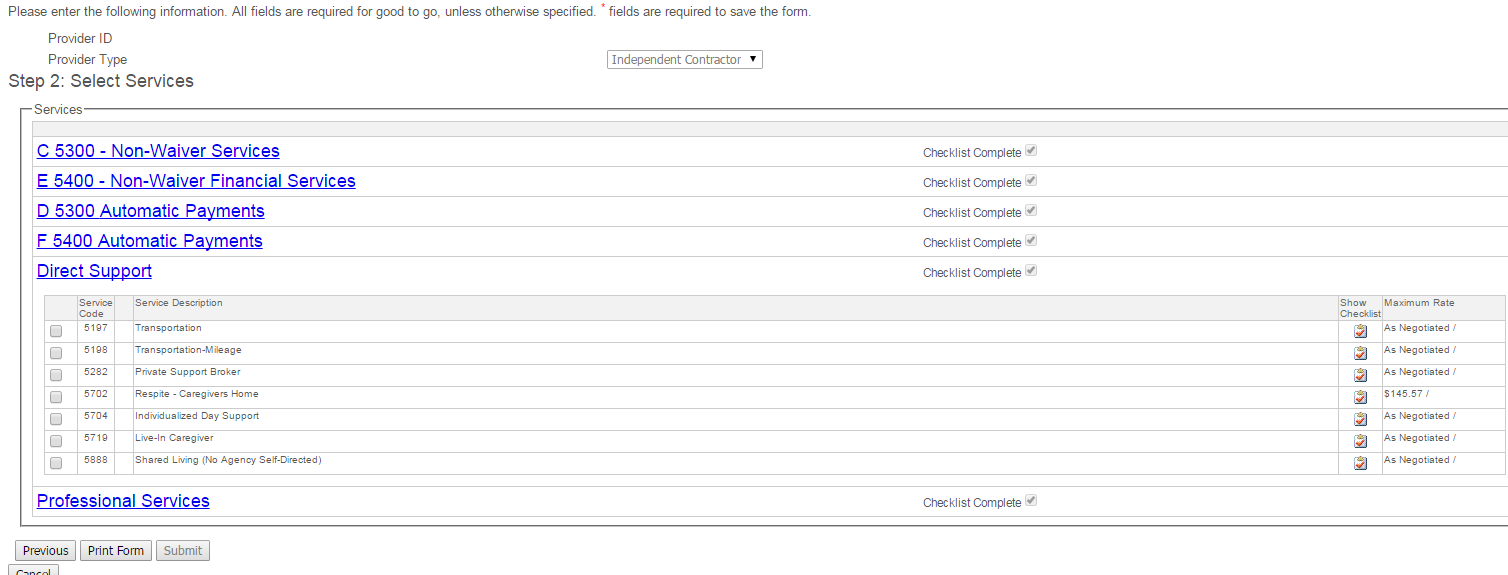 Select the services which the provider will provide and click ‘print form’
www.publicpartnerships.com | PCG Public Partnerships Presentation
4
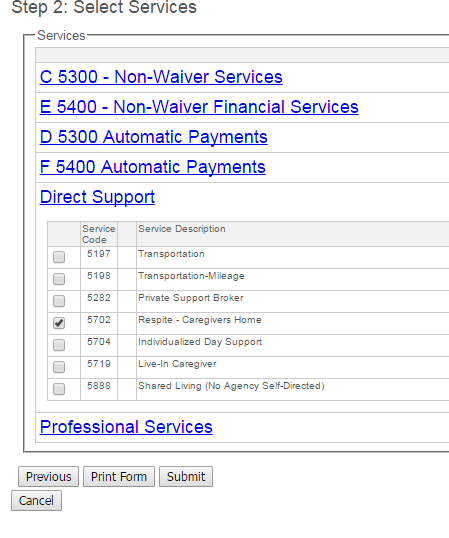 Ensure that you click ‘submit’ after the packet is printed.
www.publicpartnerships.com | PCG Public Partnerships Presentation
5
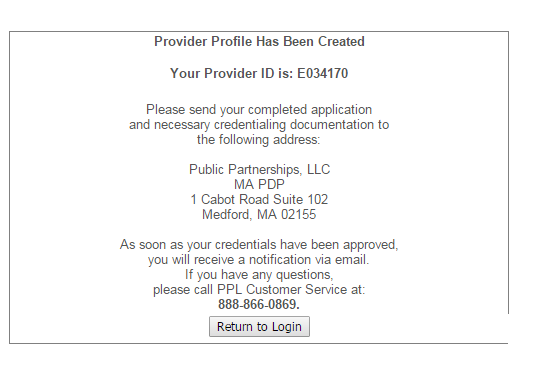 www.publicpartnerships.com | PCG Public Partnerships Presentation
6
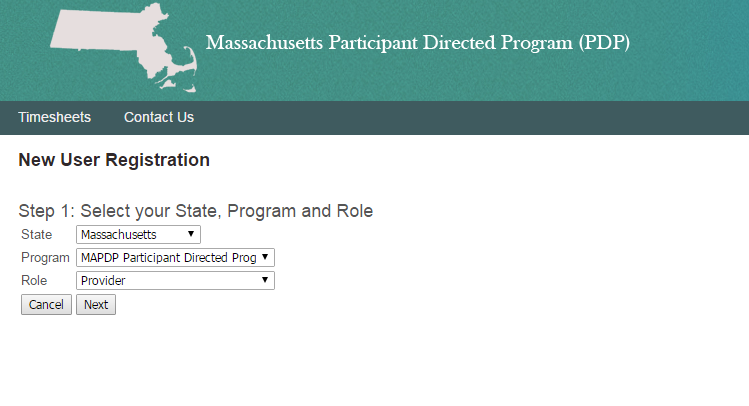 - Select ‘Massachusetts’, ‘MA PDP Program’ and ‘Provider’.  
- Click ‘Next.
www.publicpartnerships.com | PCG Public Partnerships Presentation
7
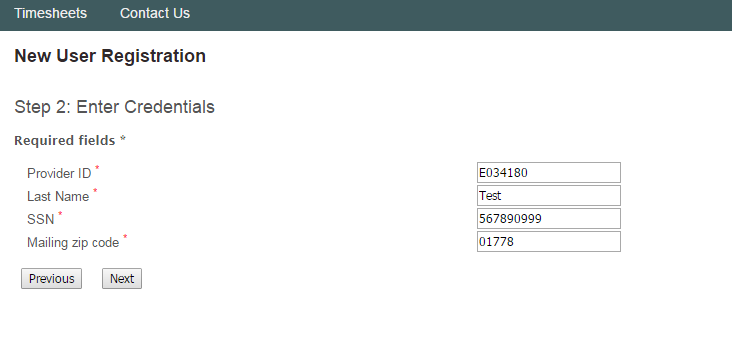 Enter new user credentials
www.publicpartnerships.com | PCG Public Partnerships Presentation
8
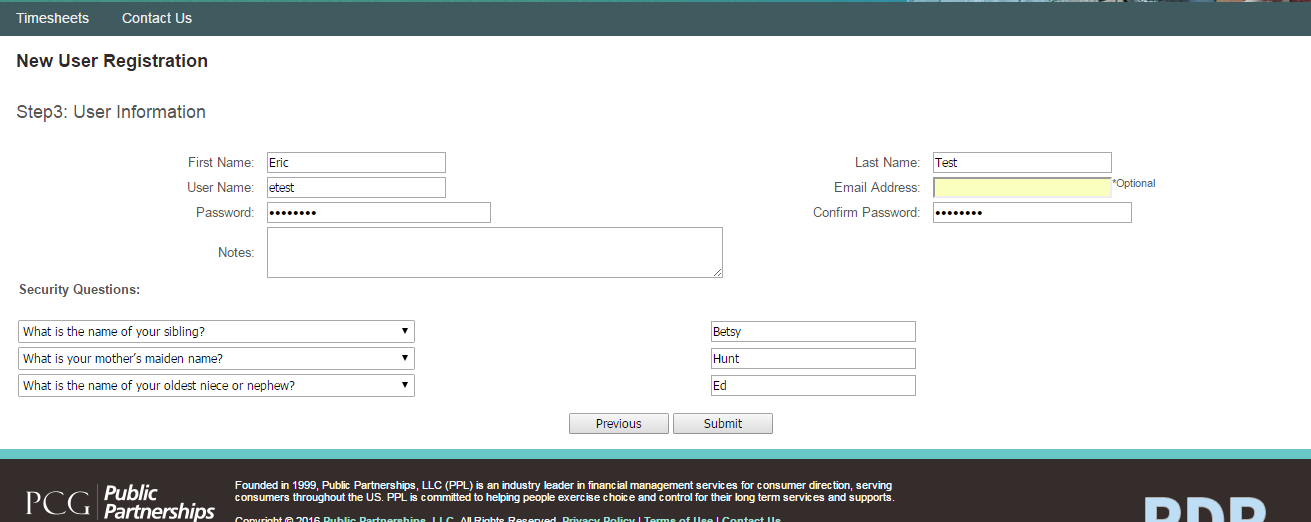 Create username and password
Create security questions
www.publicpartnerships.com | PCG Public Partnerships Presentation
9
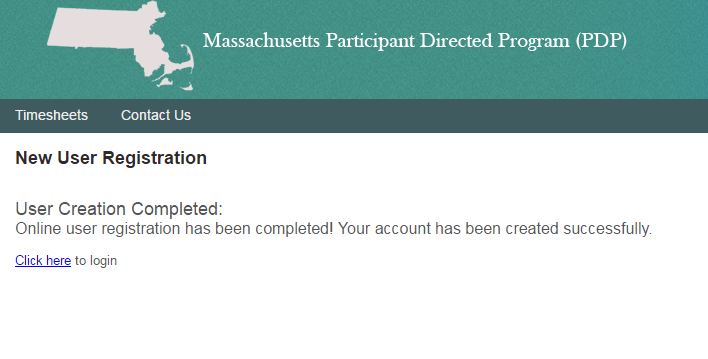 Success!
www.publicpartnerships.com | PCG Public Partnerships Presentation
10
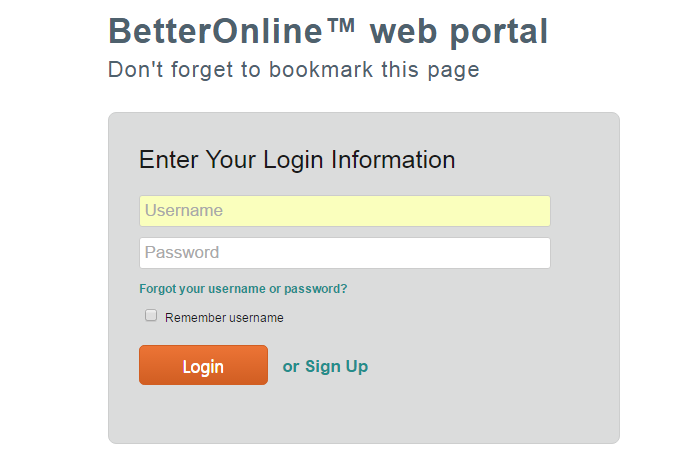 Login with your username and password
www.publicpartnerships.com | PCG Public Partnerships Presentation
11
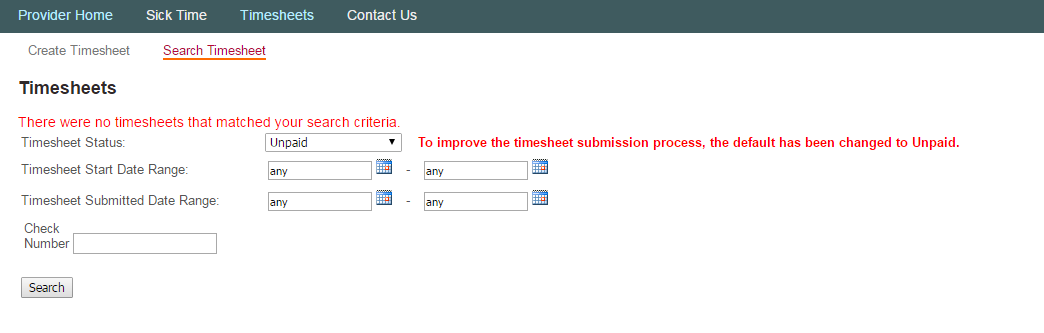 Click ‘Create Timesheet’
www.publicpartnerships.com | PCG Public Partnerships Presentation
12
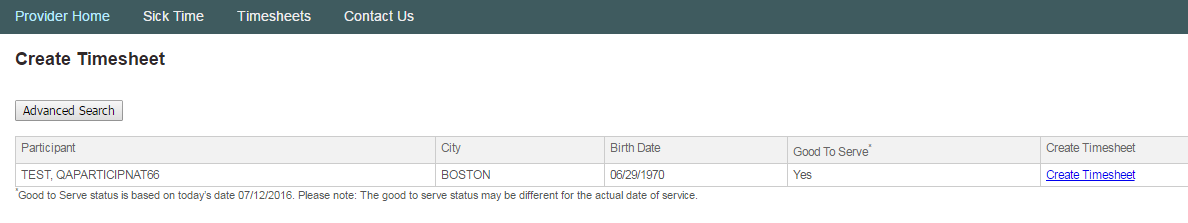 Select the participant for which you want to submit the timesheet
www.publicpartnerships.com | PCG Public Partnerships Presentation
13
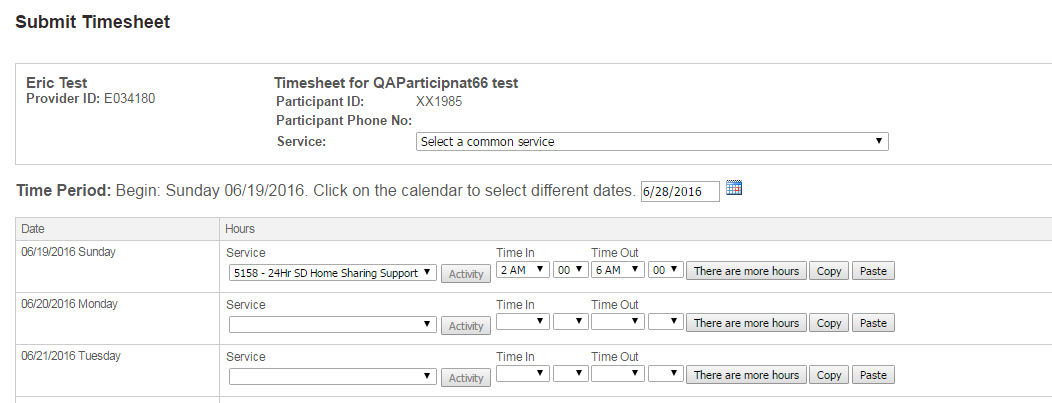 - Complete the timesheet with service code, time in and time out
- Click ‘Next’ at the bottom of the screen
www.publicpartnerships.com | PCG Public Partnerships Presentation
14
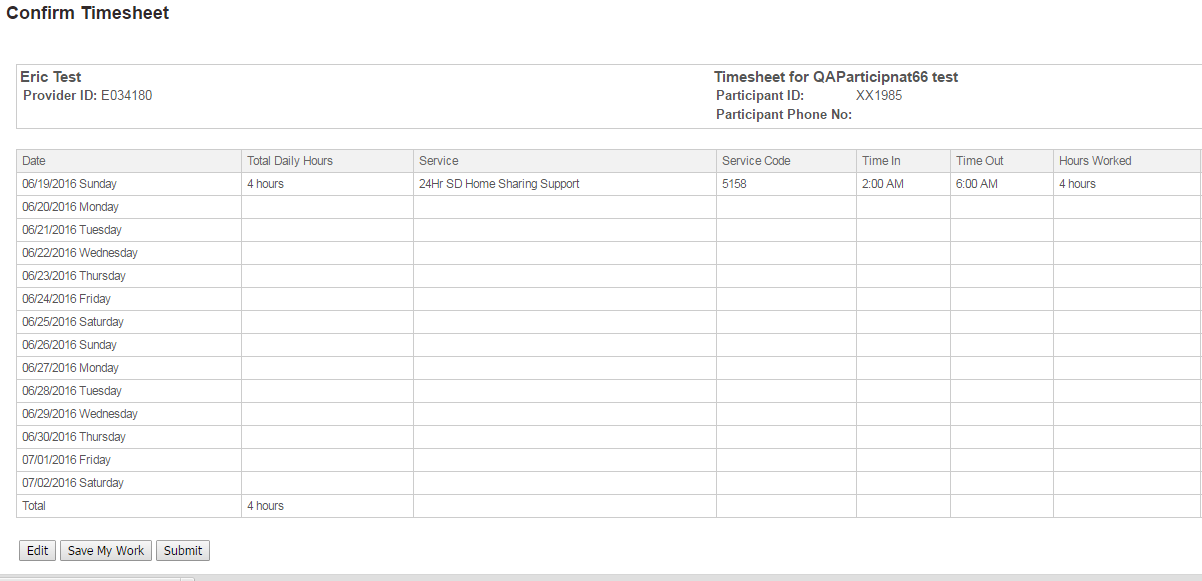 - Click ‘Submit’ to submit the timesheet.
- Click ‘Save My Work’ to save the timesheet and submit at a later date
www.publicpartnerships.com | PCG Public Partnerships Presentation
15
Variations from the norm
MEA Registration Differences
Extract credentials
Employee packet on www.publicpartnerships.com
Must be ‘employee’ provider type
Different provider types
No credentialing for participant
No CORI for agencies
Existing provider edits
Adding services
One provider, two provider types
Email PPL to obtain new username and password
www.publicpartnerships.com | PCG Public Partnerships Presentation
16